Liebe
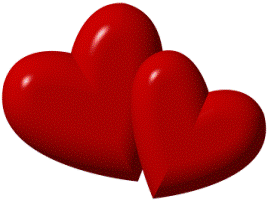 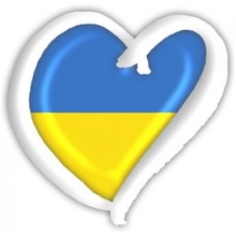 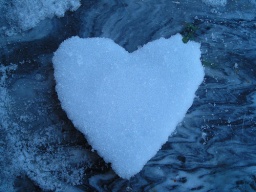 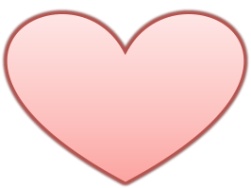 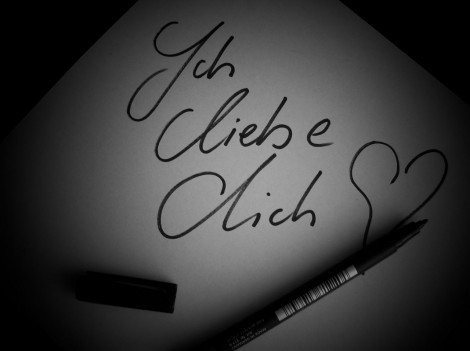 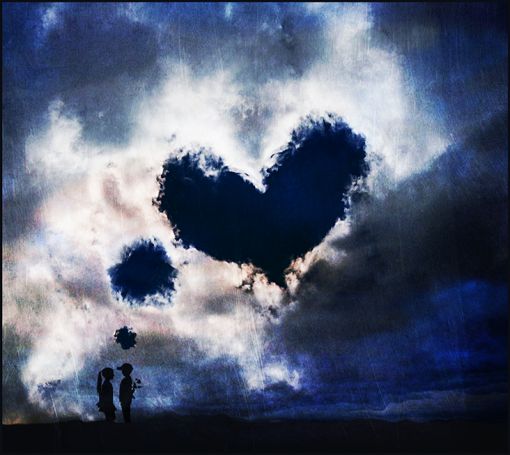 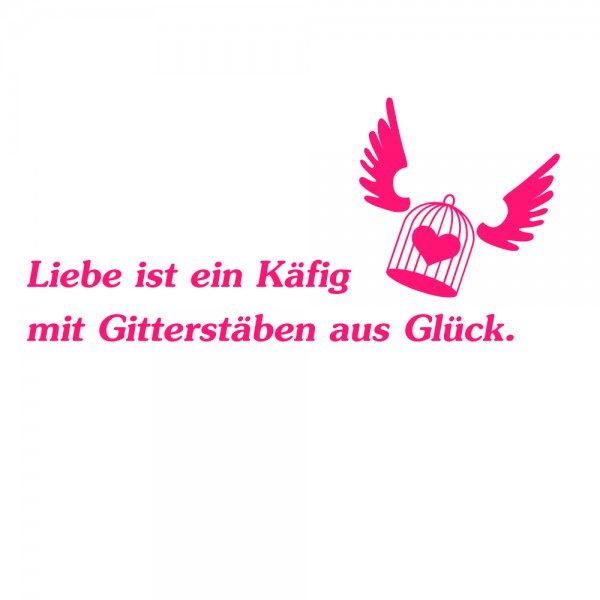 Liebe kann sein:
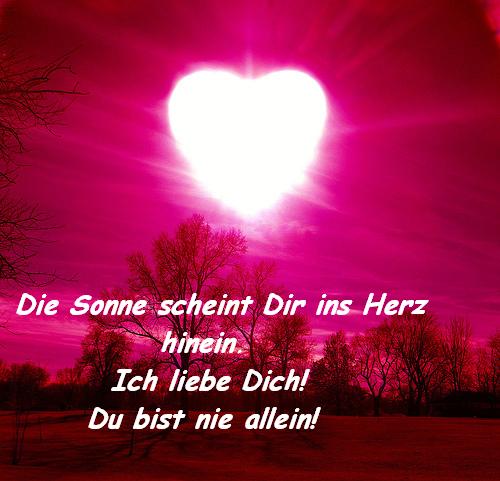 Liebe kann auch so sein:
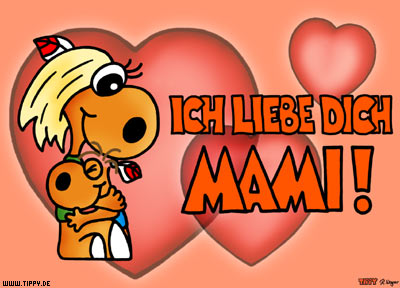 Oder so:
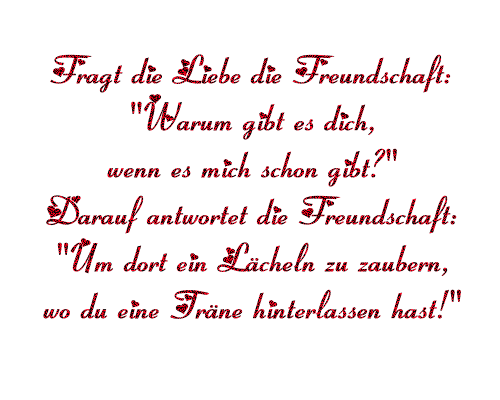 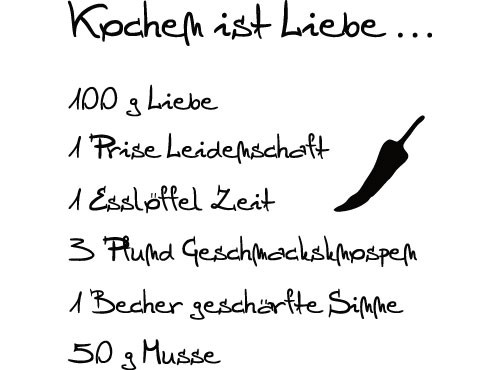 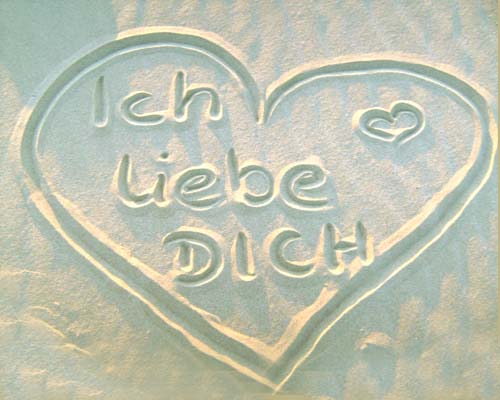 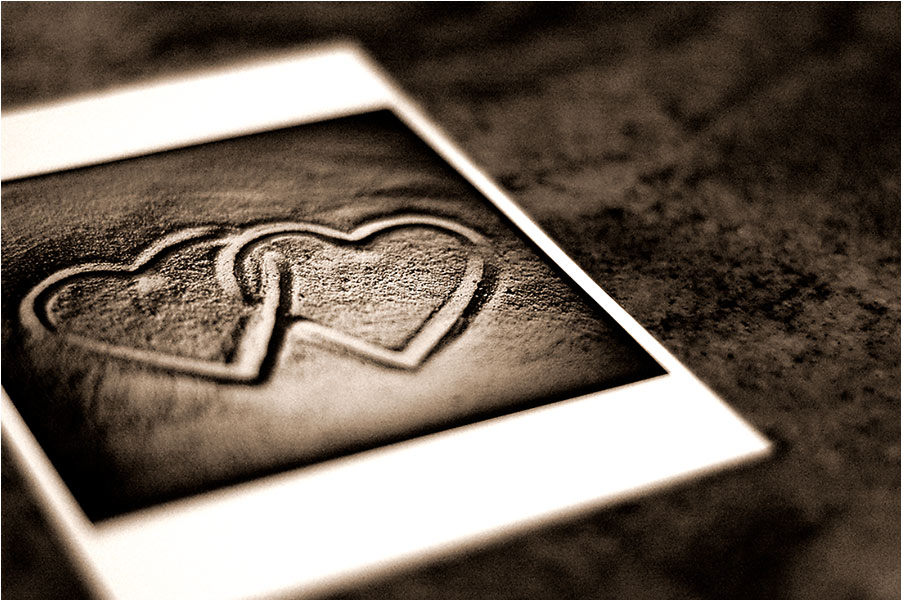 Was ist Liebe?
Dies wurden Kinder gefragt und die Antworten waren umfassender und tiefgehender, als sich irgendjemand vorgestellt hatte. Was denkst Du?
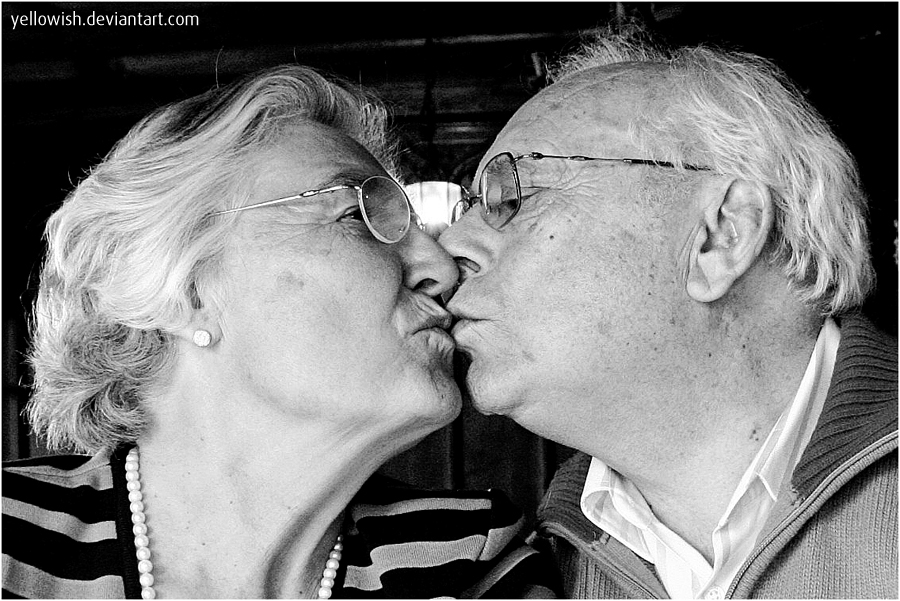 “Als meine Oma Arthritis bekam, konnte sie sich nicht mehr bücken, um ihre Fußnägel zu lackieren. Mein Opa macht es jetzt immer, sogar als auch er Arthritis in seinen Händen bekam. Das ist Liebe.” (Rebecca, 8 Jahre)
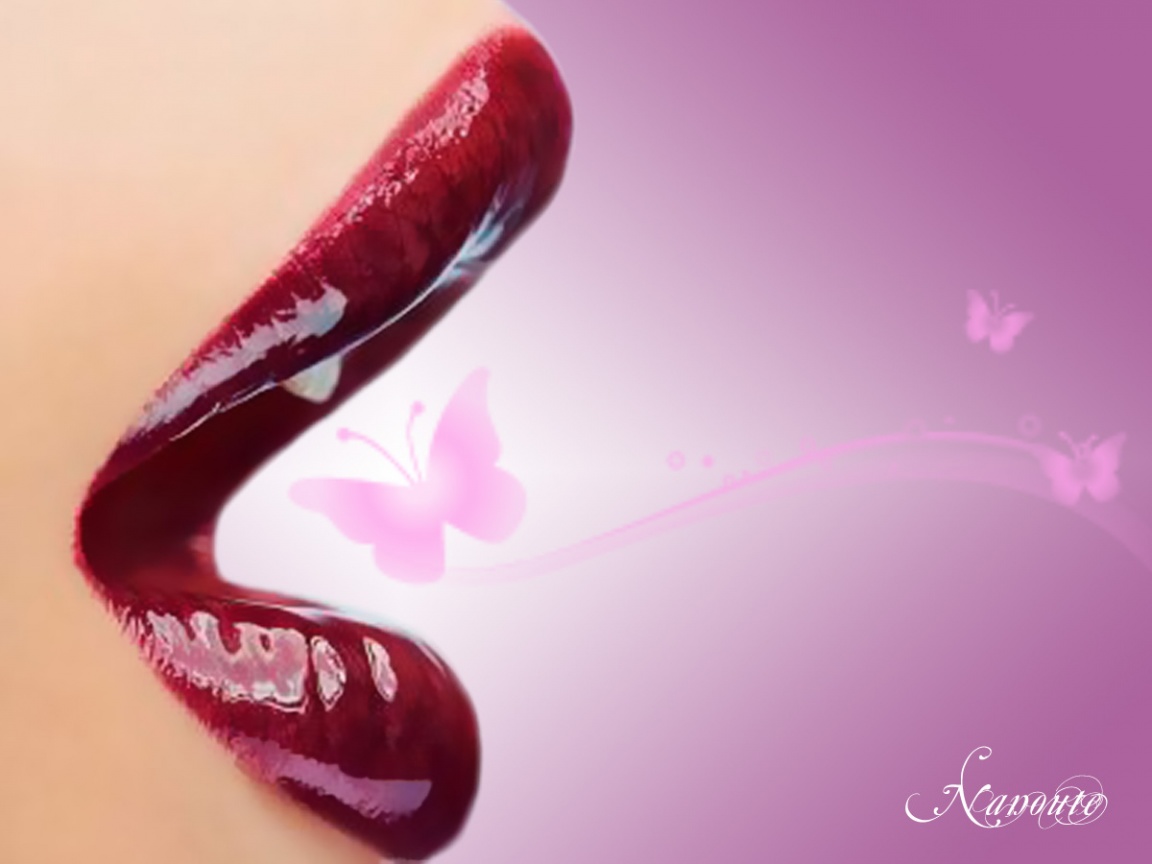 “Wenn dich jemand liebt, sagen sie deinen Namen anders. Du weißt, dein Name ist in ihrem Mund gut aufgehoben”. (Billy, 4 Jahre)
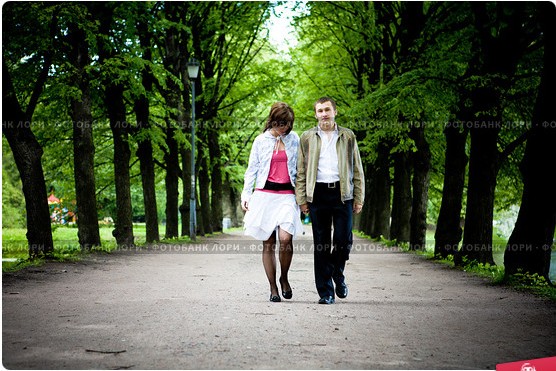 “Liebe ist, wenn ein Mädchen Parfum benutzt und ein Junge Rasierwasser, und dann gehen sie weg und beschnuppern sich”. (Karl, 5 Jahre)
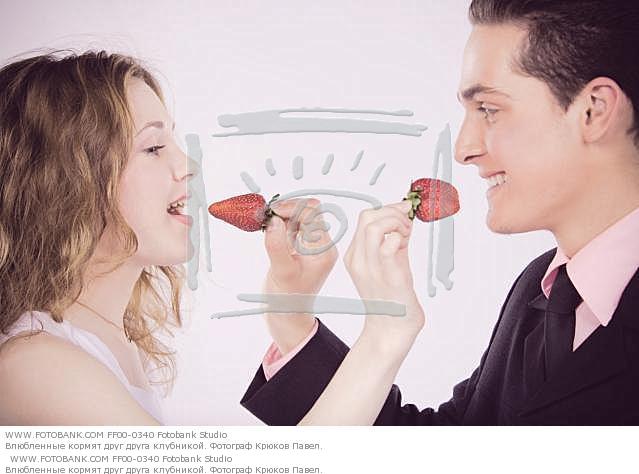 “Liebe ist, wenn du mit jemandem zum Essen ausgehst und du die meisten deiner Pommes Frites hergibst, ohne dass sie dir welche von ihren geben müssen”. (Chrissy, 6 Jahre)
“Liebe bringt dich zum Lächeln, wenn du eigentlich müde bist” (Terri, 4 Jahre)
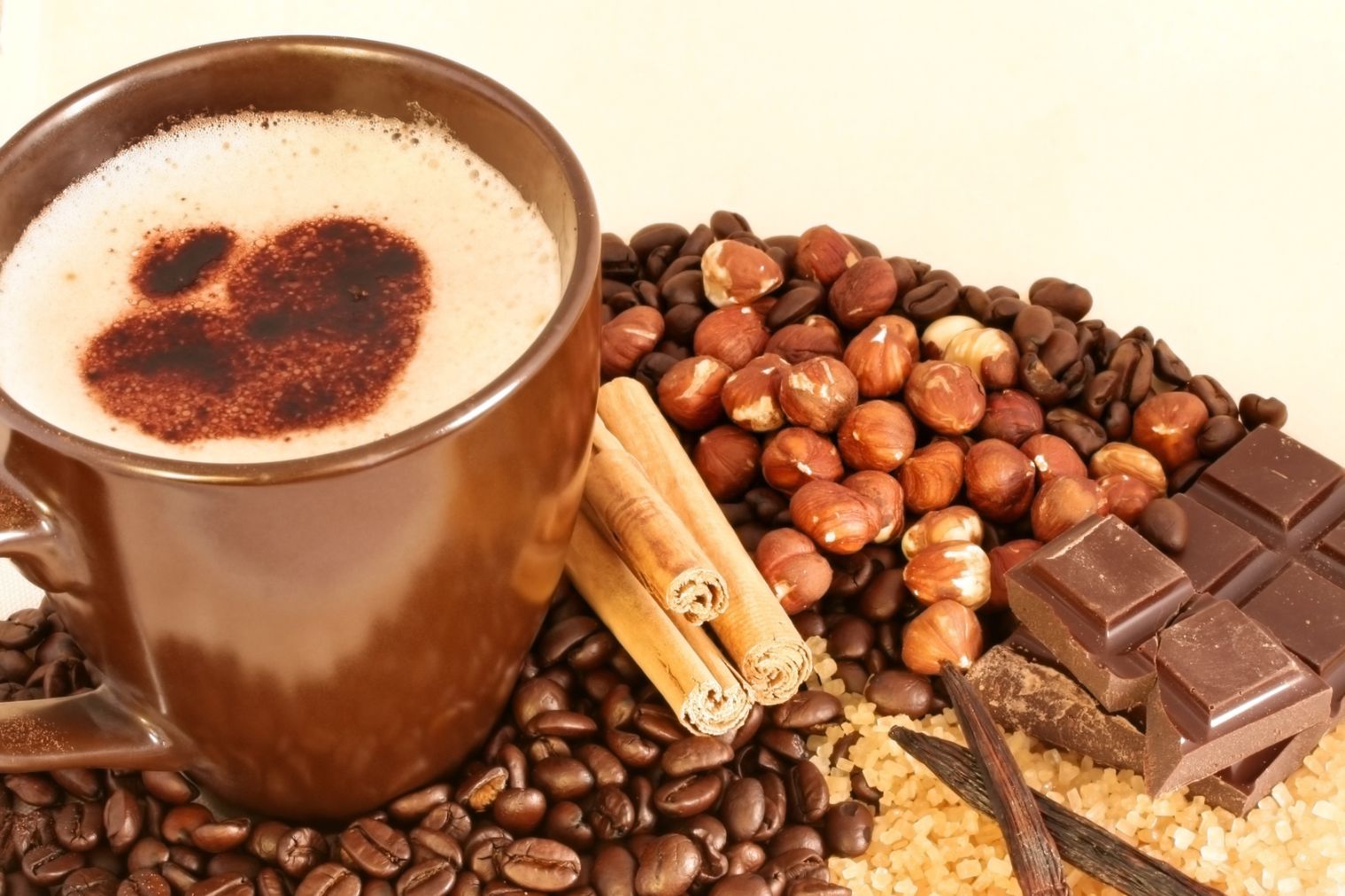 “Liebe ist, wenn Mutti Kaffee macht für Vati und dann probiert, ob der Kaffee auch gut genug ist, bevor sie ihn serviert”. (Danny, 7 Jahre)
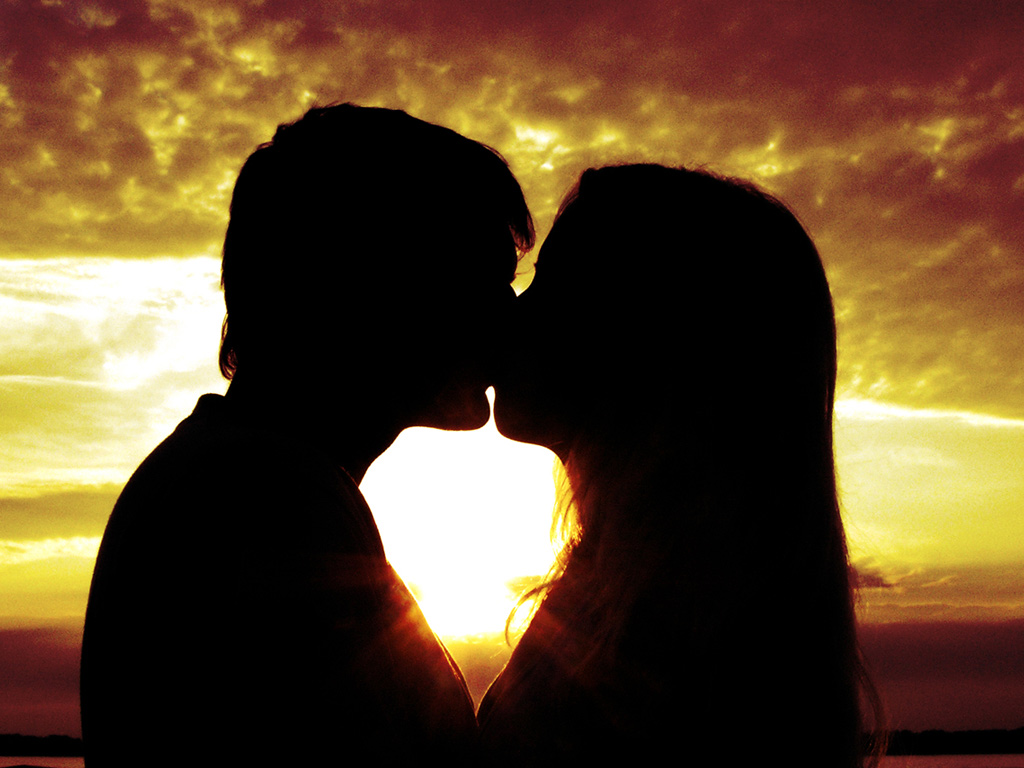 "“Wenn du liebst, bist du immerzu am Küssen, und wenn du dann genug hast vom Küssen, willst du immer noch zusammen sein, und dann redest du lange miteinander. Mutti und Vati sind so, und es ist sieht krass aus, wenn sie küssen”. (Emily, 8 Jahre)
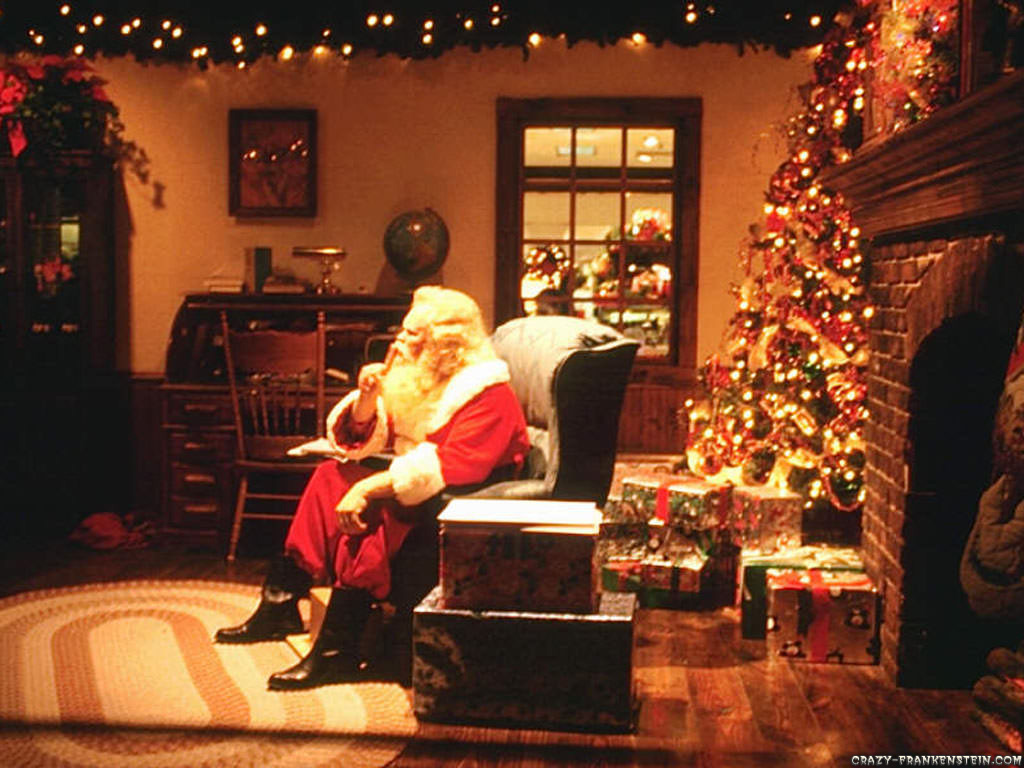 “Liebe ist so im Zimmer – an Weihnachten, wenn du die Geschenke aufmachst und einfach zuhörst”.(Bobby, 7 Jahre)
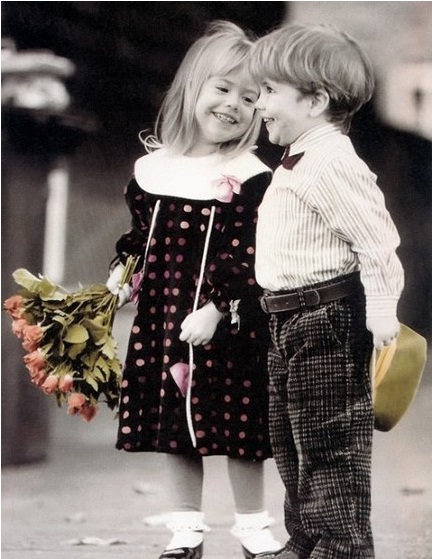 “Liebe ist, wenn du einem Typen sagst, dass du sein Hemd toll findest, und er es dann jeden Tag an hat”. (Noelle, 7 Jahre)
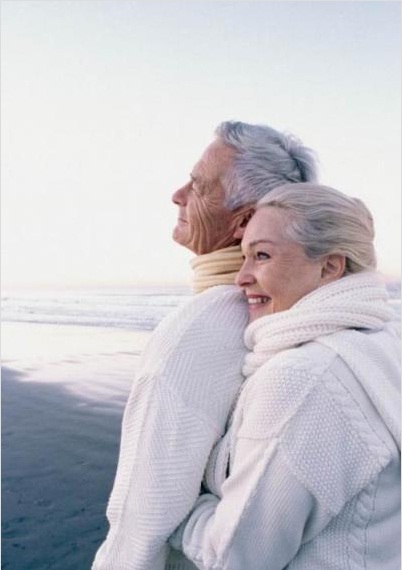 “Liebe ist ein kleiner alter Mann und eine kleine alte Frau, die immer noch Freunde sind, obwohl sie sich doch schon so gut kennen”. (Tommy, 6 Jahre)
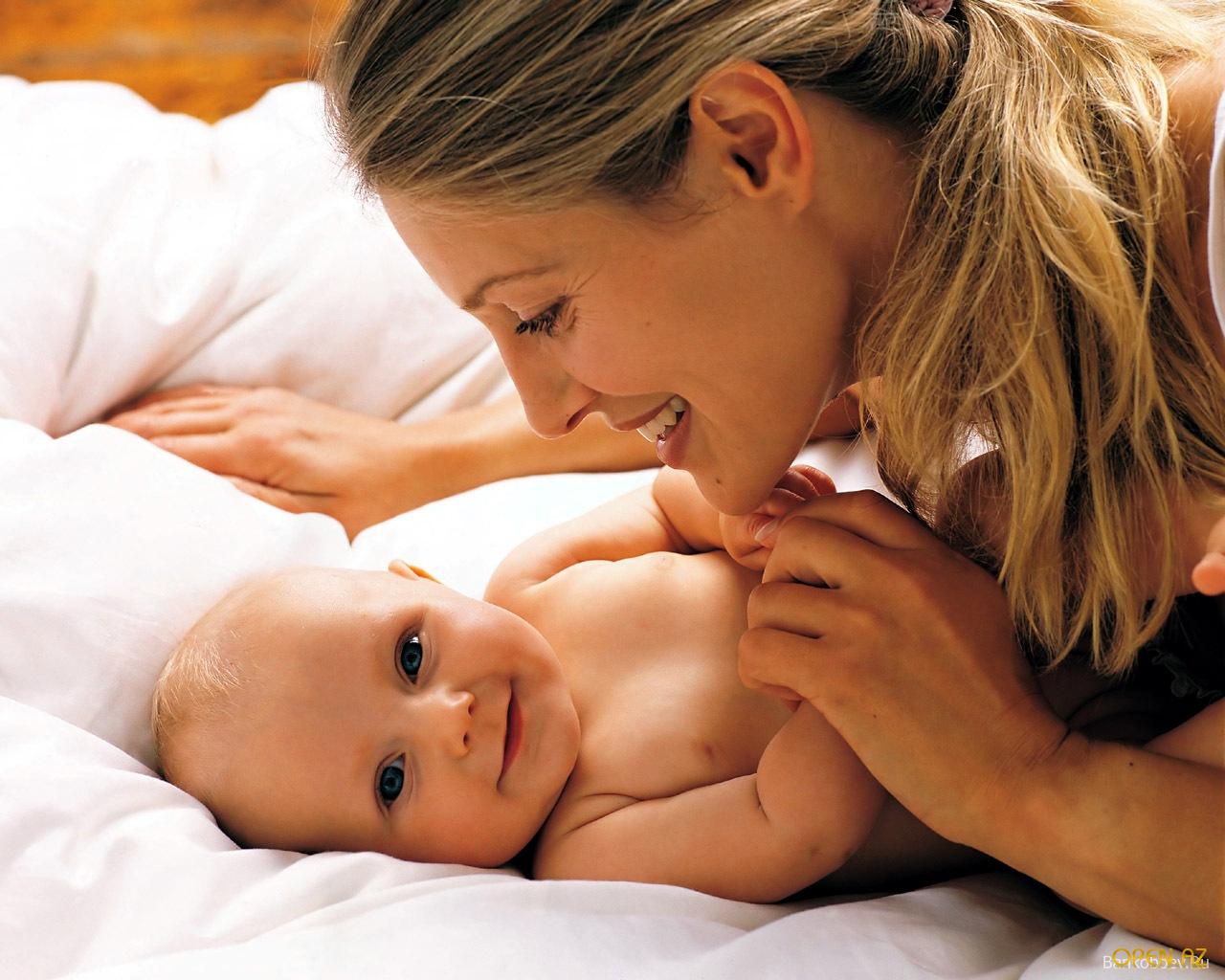 “Meine Mama liebt mich mehr als irgendjemand anders. Niemand sonst küsst mich in den Schlaf am Abend” (Clare, 6 Jahre)
“Wenn Mama dem Vati das beste Stück vom Hähnchen gibt, das ist Liebe.” (Elaine, 5 Jahre)
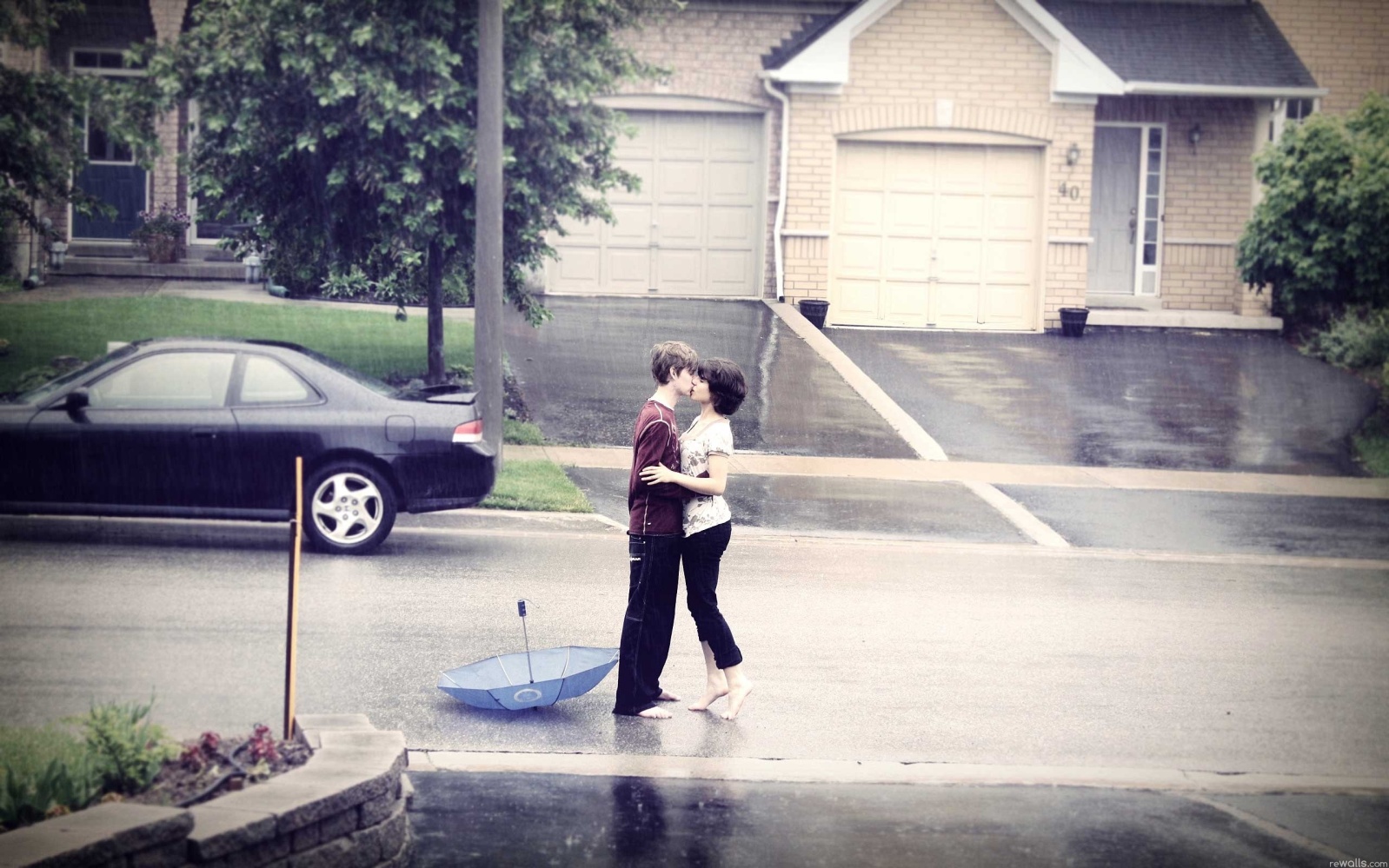 “Mutti sagt von Vati – selbst wenn er verschwitzt ist und schmutzig – dass er toller aussieht als Brad Pitt. Das ist Liebe”. (Chris, 7 Jahre)
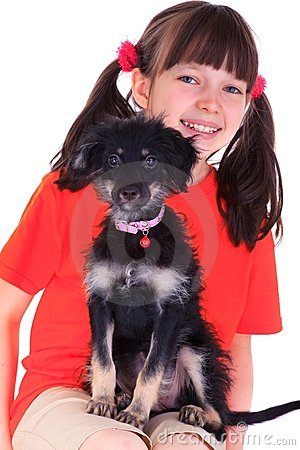 “Liebe ist, wenn dein Hündchen dich freudig im Gesicht ableckt, obwohl du ihn den ganzen Tag alleine gelassen hast”. (Mary Ann, 4 Jahre)
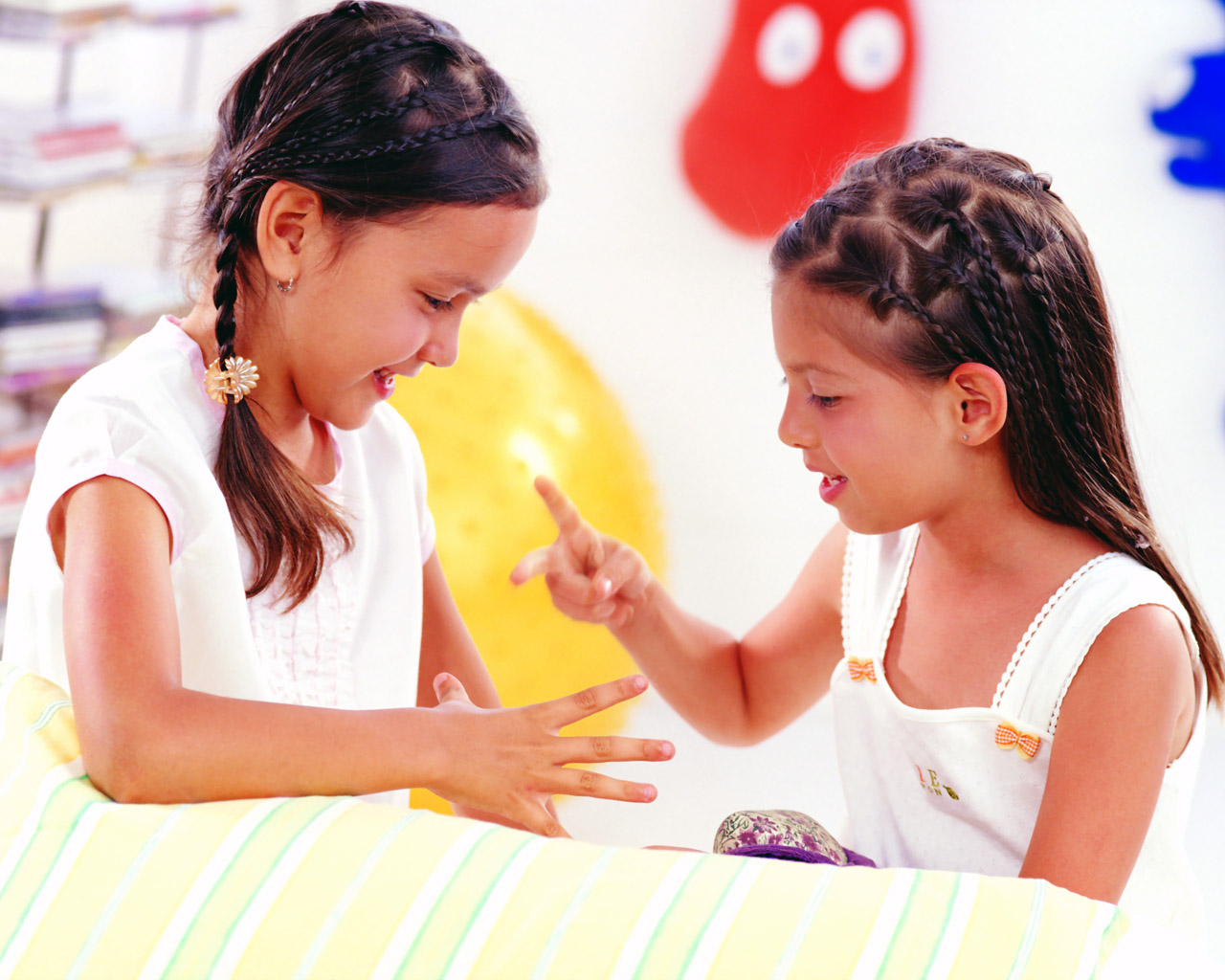 “Ich weiß, dass meine Schwester mich liebt, sie gibt mir all ihre Klamotten und muss dann wieder neue kaufen”. (Lauren, 4 Jahre)
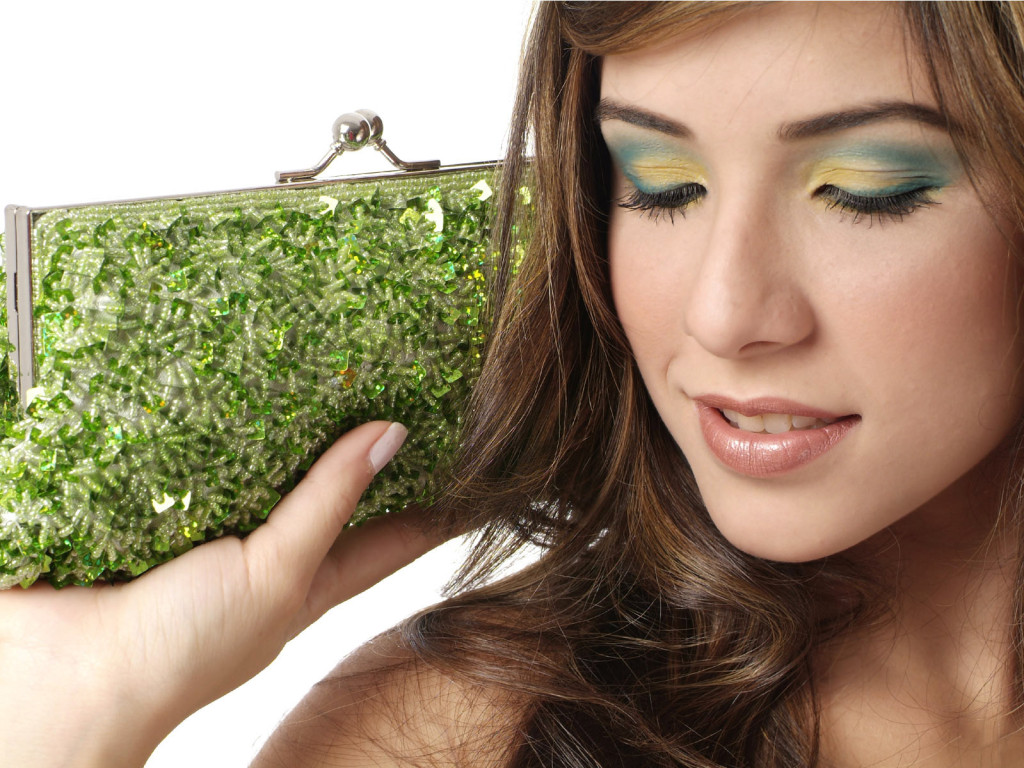 “Wenn du jemanden liebst, klimperst du mit deinen Wimpern ganz wild, und kleine Sterne kommen aus dir heraus” (Karen, 7 Jahre)
“Man sollte ‘Ich liebe dich’ wirklich nur sagen, wenn man es auch wirklich meint, aber wenn man es wirklich meint, sollte man es ganz oft sagen, Leute sind vergesslich”. (Jessika, 8 Jahre)
Ich will deine Liebe wäre nicht so:
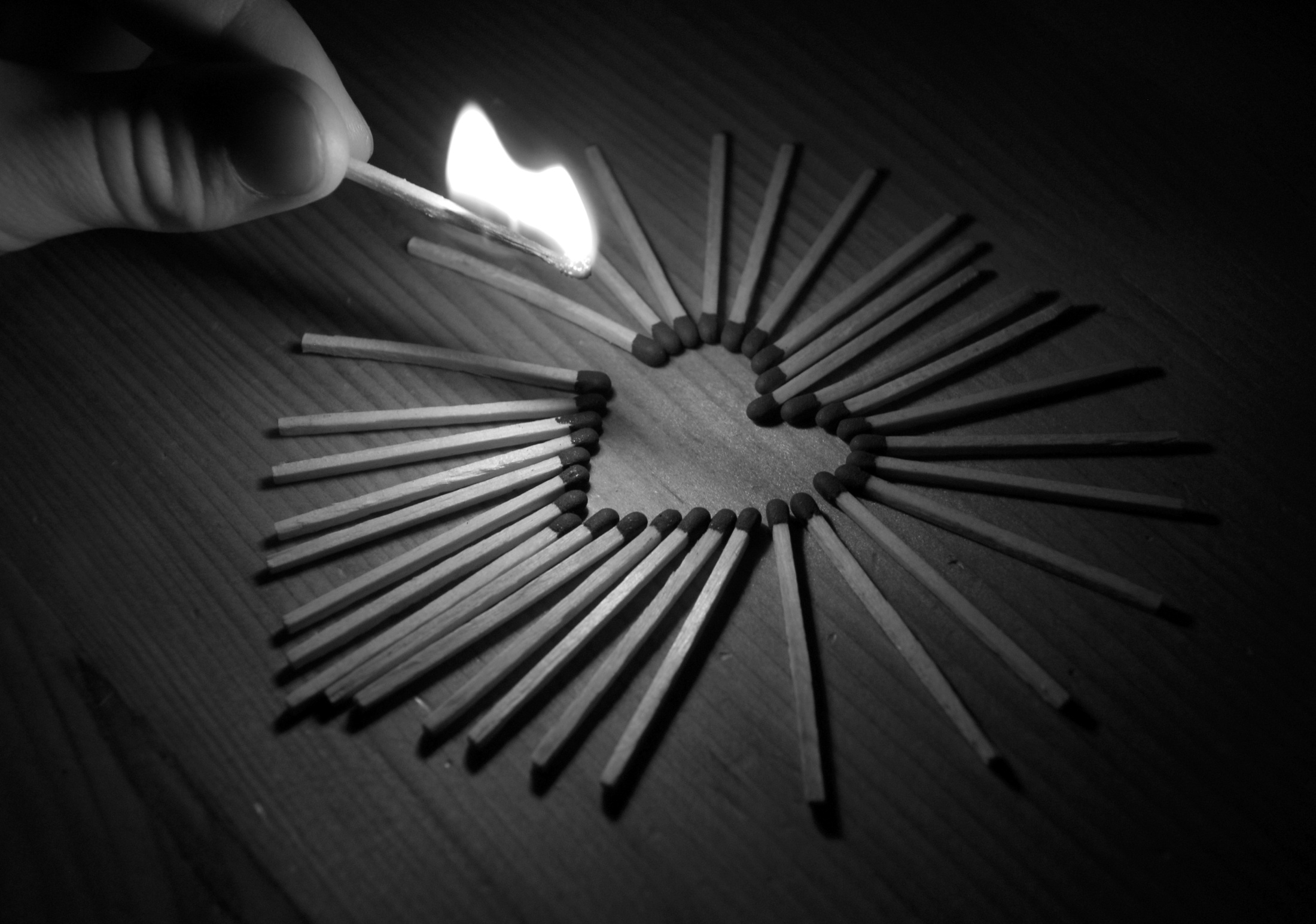 Made in Kremenets, Ukraine
by Serhiy Nahorniy